مجالات الصحة النفسية(الأسرة، المدرسة، المجتمع)
علاقة الصحة النفسية بالعلوم الأخرى
الأسرة
تعتبر الأسرة أهم عوامل التنشئة الاجتماعية وهي الممثلة الأولى للثقافة وأقوى الجماعات، وهي التي تسهو بالقدر الأكبر في الإشراف على النمو الاجتماعي للطفل وتكوين شخصيته وتوجيه سلوكه.

للأسرة وظيفية اجتماعية ونفسية هامة تتضح من خلال التالي:
1- الأسرة هي الوحدة الاجتماعية الأولى التي ينشأ فيها الطفل وهي التي تعتبر النموذج الأمثل للجماعة حيث يتفاعل الطفل مع أعضائها وجها لوجه ويتوحد معهم أ ويعتبر سلوكهم سلوكاً نموذجياً ويحاول الأحتذاء به.
2- إن الخمس سنوات الأولى في حياة الطفل لها دور في التوافق النفسي أو سوء التوافق يكون الطفل خلالها في الأسرة ،وتستخدم الأسرة أساليب الثواب والعقاب ومشاركة المواقف والخبرات بقصد تعليم السلوك .
وجد في بعض الدراسات التي اهتمت بدور الأسرة في عملية التنشئة الاجتماعية  وأثرها في سلوك الطفل التالي:
1- توجد فرق في التنشئة الاجتماعية  بين الأسر والطبقات ووجد أن الطبقات الاجتماعية الدنيا أكثر تسامحاً في التنشئة الاجتماعية، كما وجد أن المستوى الاجتماعي والاقتصادي المتوسط والعالي أفضل بالنسبة للصحة النفسية للطفل.

2-  وجد أن نظام التغذية الذي تتبعه الأم أثناء الرضاعة يؤثر في حركة ونشاط الطفل ومن الأفضل تنظيم مواعيد الرضاعة ، والفطام في الوقت المناسب وبشكل تدريجي.

3-  يجب الاعتدال في التدريب على ضبط الاخراج في الطفولة  كما أنه ارتبط بالبخل والحرص والترتيب والنظام في الكبر .

4- وجد أن الحماية الزائدة والتشدد في الرضاعه والفطام يؤدي إلى الاعتمادية عند الطفل

5- وجد أن للتنشئة الاجتماعية دور في الميل للعدوان وضبطه عند الأفرد حيث أن التنشئة الاجتماعية السليمة التي تتضمن التقبل والتعاطف وقله الاحباط في المنزل تقلل العدوان والعكس صحيح.
وجد في بعض الدراسات التي اهتمت بدور الأسرة في عملية التنشئة الاجتماعية  وأثرها في سلوك الطفل التالي:
6- الإرشاد الزواجي قبل وأثناء الزواج مهم للصحة النفسية للأزواج وللأسرة حيث وجد التالي: أولاً :  أن العلاقة بين الوالدين تؤثر على الصحة النفسية للطفل على النحو التالي:
1-السعادة الزوجية تؤدي لتماسك الأسرة وتساعد الطفل على تكوين شخصية متكاملة.

2- التوافق والعلاقات السوية بين الوالدين تؤدي إلى إشباع حاجات الطفل وإلى الأمن النفسي والتوافق.

3- الاتجاهات الانفعالية السوية كاتجاهات الوالدين الموجبة تجاه الحياة الزوجية والوالدية تؤدي إلى استقرار الأسرة والصحة النفسية لأفرادها.

4- التعاسة الزوجية تؤدي لتفكك الأسرة وسوء التوافق النفسي.

5- الخلافات بين الوالدين تؤدي لأنماط مضطربة من السلوك لدى الأطفال كالأنانية والشجار وعدم الاتزان الانفعالي.

6- المشكلات النفسية للزوجين والسلوك الشاذ الذي قد يقومان به يهدد استقرار الأسرة والصحة النفسية لكافة أفرادها.ويتضح من خلال الجدول التالي بعض العلاقات الوالدية السلبية وتأثيرها على الصحة النفسية للطفل:
         العلاقة الوالدية غير السوية         تأثيرها على الصحة النفسية للطفل
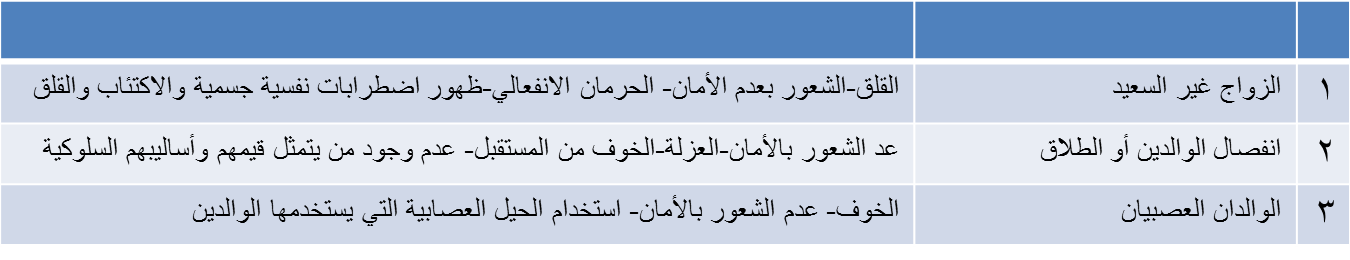 وجد في بعض الدراسات التي اهتمت بدور الأسرة في عملية التنشئة الاجتماعية  وأثرها في سلوك الطفل التالي:
6- الإرشاد الزواجي قبل وأثناء الزواج مهم للصحة النفسية للأزواج وللأسرة حيث وجد التالي:ثانياً:  أن العلاقة بين الوالدين  والطفل تؤثر على الصحة النفسية للطفل على النحو التالي:
1-العلاقات والاتجاهات السوية تجاه الطفل المشبعة بالحب والقبول والثقة تساعد الطفل على أن ينمو كشخص يحب غيره ويتقبلهم ويكون لديه صحة نفسية.
2- العلاقات السيئة والاتجاهات السالبة والظروف غير المناسبة تؤثر تأثيرا سيئاً على النمو النفسي والصحة النفسية للطفل ومن الأمثلة على الأساليب غير السوية في التنشئة الاجتماعية ودورها في الصحة النفسية للطفل التالي:
وجد في بعض الدراسات التي اهتمت بدور الأسرة في عملية التنشئة الاجتماعية  وأثرها في سلوك الطفل التالي:
6- الإرشاد الزواجي قبل وأثناء الزواج مهم للصحة النفسية للأزواج وللأسرة حيث وجد التالي:ثالثاً:  أن العلاقات بين الأخوة والطفل تؤثر على الصحة النفسية للطفل على النحو التالي:

إن العلاقات المنسجمة بين الأخوة الخالية من تفضيل طفل على طفل أو جنس على جنس. المشبعة بالتعاون الخالية من التنافس تؤدي للنمو النفسي السليم للطفل.
 ويتضح من خلال الجدول التالي الآثار السلبية لسوء العلاقة الأخوية على الصحة النفسية للطفل.
الخلاصة في العلاقة بين الأسرة والصحة النفسية للطفل
الأسرة تؤثر على النمو النفسي (السوي وغير السوي) للطفل، وتؤثر في تكوين شخصيته فهي تؤثر على النمو الجسمي والاجتماعي والانفعالي للطفل.

الأسرة السعيدة بيئة نفسية صحية للنمو تؤدي إلى سعادة الطفل وصحته النفسية.

الأسرة المضطربة بيئة نفسية سيئة للنمو تكون بمثابة مرتع خصب للاضطرابات السلوكية والنفسية والاجتماعية.

الخبرات الأسرية يتعرض لها الطفل في السنوات الخمس الأولى من عمرة والتي تؤثر تأثيراً هاماً في نموه النفسي.
الصحة النفسية والمدرسة
المدرسة هي المؤسسة الرسمية التي تقوم بعملية التربية، ونقل الثقافة، وتوفير الظروف المناسبة للنمو جسمياً وعقلياً وانفعالياً.

  يكون الطفل قد قطع شوطاً في النتشة الاجتماعية في الأسرة قبل دخوله للمدرسة فيأتي مزوداً بالمعلومات والمعايير الاجتماعية والقيم والاتجاهات، والمدرسة توسع هذه المعلومات والمعايير والقيم والاتجاهات في شكل منظم، وفي الدارسة يتفاعل التلميذ مع معلمه وزملائه ويتأثر بالمنهج الدراسي بمعناه الواسع علماً وثقافة وتنمو شخصيته من كافة جوانبها.
بعض مسئوليات المدرسة للنمو النفسي والصحة النفسية للتلميذ
1- تقديم الرعاية النفسية لكل طفل ومساعدته على حل مشكلاته والانتقال به من طفل يعتمد على غيره إلى راشد مستقل يعتمد على نفسه ومتوافق نفسياً

2- مراعاة قدرات الطفل فيما يتعلق بعملية التربية والتعليم.

3- الاهتمام بالتوجيه والارشاد النفسي للتلميذ.

4- الاهتمام بالتنشئة الاجتماعية في تعاون مع مؤسسات اجتماعية أخرى وخاصة الأسرة.

5- مراعاة كل ما من شأنه ضمان نمو الطفل نمواً نفسياً سليماً. مثال: اختيار معلمين أكفاء، رحلات وأنشطة تناسب العمر ...الخ حيث تستخدم المدرسة أساليب نفسية عديدة أثناء تربية التلاميذ منها دعم القيم من خلال المناهج، وتوجيه النشاط المدرسي بحيث يؤدي للأساليب السلوكية المرغوبة وإلى تعلم المعايير والأدوار الاجتماعية والقيم، والثواب والعقاب وممارسة السلطة المدرسية في عملية التعليم، والعمل على فطام الطفل انفعالياً عن الأسرة بالتدريج، وتقديم نماذج صالحة للسلوك السوي إما في شكل نماذج تدرس لهم (قصص) او في شكل نماذج يقدمها المدرسون في سلوكهم اليومي.
العلاقات الاجتماعية في المدرسة وتأثيرها على الصحة النفسية والتوافق النفسي
1- العلاقات بين المعلم والتلميذ التي تقوم على أساس الديموقراطية والتوجيه والإرشاد السليم.
2- العلاقات بين التلاميذ وبعضهم البعض التي تقوم على أساس التعاون والفهم المتبادل تؤدي إلى الصحة النفسية.
3- العلاقة بين المدرسة والأسرة التي تكون دائمة الاتصال وخاصة عن طريق مجالس الآباء والمعلمين تلعب دورا هاما في إحداث عملية التكامل بين الأسرة والمدرسة في رعاية النمو النفسي للطفل ،ولذلك يجب العمل على تكوين اتجاهات موجه لدى المربين ومجالس الآباء والمعلمين.
نقاط فيما يتعلق بدور المدرسة في الصحة النفسية للطفل
المدرسة لها دور هام في التربية والنمو النفسي وتحقيق الصحة النفسية فدور المدرسة ليس محصوراً في تقديم المعارف بل يضاف لذلك الاهتمام بتوافق التلميذ شخصياً واجتماعياً وبصحته النفسية والجسدية وتكوين عادات سلوكية سليمة موجبة تجاه المدرسة والعمل والأشخاص بصفة عامة ويعمل على ذلك من خلال:

1- المناهج: يجب أن يراعى فيها حاجات التلاميذ وقدراتهم.

 2- الإدارة المدرسية: في فلسفتها و تركيزها على التربية والصحة النفسية بالإضافة لتقديم المعرفة وانعكاس ذلك على قوانينها ومناهجها وتعاملها مع الأفراد بداخلها على اختلاف أدوراهم والعمل على حل مشاكلهم للوصول للتوافق والصحة النفسية.

3- المعلم وكونه قدوة في السلوك وهو دائم التأثير في التلميذ منذ دخوله المدرسة وحتى تخرجه فشخصية المعلم تؤثر في التلاميذ فهو ملقن المعارف وموجه للسلوك ومهارات التوافق لذلك يجب على العمل حل مشكلات المعلمين التي قد تؤثر في توافقهم النفسي مثلاً :فيما يتعلق بالناحية الاقتصادية والمكانة الاجتماعية والتعب والإرهاق .
الخلاصة فيما  يتعلق بدور المدرسة في الصحة النفسية للطفل
كلما كانت العلاقة سوية بين المربين والتلاميذ وبين التلاميذ بعضهم وبعض وبين المدرسة والأسرة  ساعد ذلك على حسن التوافق النفسي والشعور بالأمان والصحة النفسية
الصحة النفسية والمجتمع
إن المجتمع الذي يتسم أفراده بالصحة النفسية يكون أفراده أكثر تماسكاً وتعاونا وعلاقاتهم طيبه وسلوكهم يتناسب مع قيمهم وعاداتهم ومعاييرهم الاجتماعية تقل فيه الانحرافات والخروج عن القانون وتزيد فيه الإنتاجية وتتميز بجودتها مما يؤدي لزيادة التسويق والدخل القومي والرخاء والكفاية.

من الضروري أن نضع في حسباننا أهمية الصحة النفسية في المجتمع بمؤسساته المختلفة الطبية والاقتصادية والدينية...الخ، وأن نعمل على تحقيق التناسق بين هذه المؤسسات وبين الأسرة والمدرسة بصفة خاصة.

إن الاهتمام بالصحة النفسية في المجتمع يجنب الأفراد والجماعات كل ما يؤدي إلى اضطراب نفسي ويحقق الانتاج والتقدم والتطور حيث أن من أهداف الصحة النفسية التالي:
من أهداف الصحة النفسية:
بناء الشخصية المتكاملة وإعداد الإنسان الصحيح نفسياً في أي قطاع من قطاعات المجتمع وأياً كان دوره الاجتماعي بحيث يقبل على تحمل المسئولية الاجتماعية ويعطي للمجتمع بقدر ما يأخذ أو أكثر مستغلاً طاقاته وإمكاناته لأقصى حد ممكن وليتحقق ذلك لابد من تحقيق مطالب النمو الاجتماعي للفرد كإشباع الحاجات النفسية الاجتماعية وتقبل الواقع وتكوين اتجاهات اجتماعية سليمة والمشاركة الاجتماعية الخلاقة المسئولة وتوسيع دائرة الميول والاهتمامات وتنمية المهارات الاجتماعية التي تحقق التوافق الاجتماعي السوي وتحقيق النمو الديني والأخلاقي القويم.
بماذا تهتم الصحة النفسية في مجال المجتمع؟
تهتم الصحة النفسية بدراسة وعلاج المشكلات الاجتماعية الوثيقة الصلة بتكوين ونمو الفرد مثل الضعف العقلي،  التأخر الدراسي، الانحرافات الجنسية. الخ.

إن الصحة النفسية تساعد على ضبط سلوك الفرد وتوجيهه وتقويمه في الحاضر بهدف تحقيق أفضل مستوى ممكن من التوافق النفسي للفرد كمواطن صالح في المجتمع.
أهمية دراسة الصحة النفسية للمجتمع
ترجع أهمية دراسة  الصحة النفسية للمجتمع لوجود حاجة للتخطيط للصحة النفسية للشعوب حيث تعقدت العلاقات الاجتماعية مع وجود المجتمع الحديث والواقع الحضاري الذي تكثر فيه الاضطرابات النفسية.
 إن المجتمع الذي يعاني من تمزق وعدم تكامل بين أجهزت والذي تسود فيه ثقافة الهدم والاحباط والصراع الذي قد تسود فيه مشكلات أسرية أو تربوية أو تعصب  أو المجتمع الذي تسوء فيه الأحوال الاقتصادية ويتدهور فيه مستوى المعيشة أو الذي يتدهور به نظام القيم أو الذي تحل به الكوارث الاجتماعية  هو مجتمع مريض اجتماعياً. وللوقاية منه علينا القيام بالتالي:
إجراءات وقائية اجتماعياً للصحة النفسية
إن المجتمع يدفع ثمن تفشي الأمراض النفسية والاجتماعية من حيث الجهد والمال واتساع دائرة سوء التوافق النفسي والاجتماعي ومن الأمور التي يجب عملها كإجراءات وقائية اجتماعية للصحة النفسية التالي:

1-نشر مبادئ الصحة النفسية عن طريقة وسائل الإعلام.

2- التركيز على مفهوم الوقاية من الأمراض النفسية
إجراءات وقائية اجتماعياً للصحة النفسية
3- انشاء مراكز رعاية الطفولة والشباب وكبار السن، والاهتمام بالأسرة والعناية بمشكلاتها كونها الخلية الأولى للمجتمع والتخطيط الشامل للنشاط الاجتماعي والاقتصادي بهدف لتحقيق وإشباع حاجات الأفراد، وإنشاء ودعم الهيئات والمؤسسات الحكومية والأهلية التي تحقق ذلك .

4-  رفع مستوى الوعي النفسي بين من تتصل أعمالهم بالجمهور وخاصة الهيئات والمؤسسات العامة.

5- رفع مستوى المعيشة والاهتمام بالتخطيط السكاني ووسائل المواصلات توفير الرعاية الطبية اللازمة وتوفير أماكن للترويح عن النفس مثل الحدائق والمتاحف والنوادي الرياضية لتخفيف التوتر وتوفير فرص العمل وإعداد الفرد وتدريبه ليحسن القيام به.

6- الاهتمام بعوامل الضبط الاجتماعي اللازم مع التغيير الاجتماعي المستمر الذي يشهده المجتمع.

7- إجراء المزيد من الدراسات حول الاضطرابات النفسية الاجتماعية  والأسباب الاجتماعية للسلوك المنحرف.
علاقة الصحة النفسية بالعلوم الأخرى
1- علاقتها بعلم النفس الصناعي :نجد أن الصحة النفسية للعاملين في غاية الأهمية حيث أنها سترفع الكفاية والانتاجية في العمل وهذا هو المطلوب. وهنا يكون الاهتمام بالعلاقات الإنسانية في مجال الصناعة وراحة العامل وصحته النفسية وكرامته كما يهتم بزيادة الكفاية والإنتاجية.

2- علاقتها بعلم النفس العسكري: يجب أن تتوفر الصحة النفسية في المقاتل حتى يتمكن من حماية الوطن ويتم هنا رعاية الصحة النفسية للمقاتلين وعلاجهم في حالة المرض النفسي وتعليمهم أساليب الحرب النفسية.

3- علاقتها بعلم نفس الطفل: فالاضطرابات لها أصول في مرحلة الطفولة والاهتمام بالطفولة ومتطلباتها  وفهمها ورعايتها  يساعد في الوصول للصحة النفسية.
علاقة الصحة النفسية بالعلوم الأخرى
4- علاقتها بعلم النفس الاجتماعي: ويهتم علم النفس الاجتماعي بدراسة سيكولوجية الجماعة وبناءها وديناميتها وتوزيع الأدوار ومعايير السلوك ومحدداته وعملية التنشئة والتطبع الاجتماعي وتأثير المنظمات الاجتماعية كالأسرة والمدرسة على هذه العمليات، ودراسة الأمراض الاجتماعية والانحرافات السلوكية والأسر المتصدعة من حيث أسبابها وسبل الوقاية منها وعلاجها. وكذلك الاتجاهات والقيم.

5- علاقتها بعلم النفس الارشادي: مساعدة الأفراد الأسوياء على حل مشاكلهم التي يعجزون عنها بمفردهم ويوفر هذا العلم الخدمات الإرشادية المرتبطة بالمجال التربوي والمهني والزواجي. وهنا تسهم الخدمات الارشادية على مستوى وقائي بالتدخل لحل المشكلات في بدايتها.

6- علاقتها بعلم النفس المرضي: تهتم بالدراسة النظرية للبحث عن الأعراض والأسباب والتطور للأمراض النفسية(العصابية) والعقلية (الذهانية) والسيكوسوماتية والانحرافات السلوكية كالجناح ومدى تأثيرها على شخصية الفرد.